调研课题经验交流
电机系   
电力电子与电机系统研究所支部
郑泽东
2014.6.19
主要内容
选题的背景和意义
调研方法
技术路线：人员分工及组织
拟解决的关键科学问题：支部建设、队伍成长、促进科研工作
选题的背景和目的
调研选题要与实际工作紧密联系，突出支部的先进性和引领性
电力电子与电机的学科特点
工程性强、与其他行业紧密结合
对比兄弟院校和企业，清华优势不明显
人才引进困难，有人员流失的风险
面对人事改革、学科改革，出路在哪里？
清华电力电子学科队伍的现状
起步早、队伍小、优势不明显
教授4人（50~57岁）
副教授6人（34~50岁）
讲师3人（31~34岁）
选题的背景和目的
调研国内主要高校：符合中国国情
调研队伍情况：人是决定性的因素
调研青年教师：未来10~20年的发展
调研内容：大家关心的、影响发展的
科研：论文、课题、研究生
教学：工作量、时间协调
生活：生活压力等
成长过程：发展前景
调研方法
校内教师：座谈
外校教师：调查问卷
利用参加会议等进行个别交流
利用出差等机会进行实地调研
人员分工及组织过程
支部人员构成：跨两个二级学科
教授2人
副教授7人（5+2）
讲师2人
高级工程师1人
博士后2人
在支部内部组成了5人的工作小组
支书、组委、宣委、所长、副所长
其他人提供咨询和素材
调研对象的选取
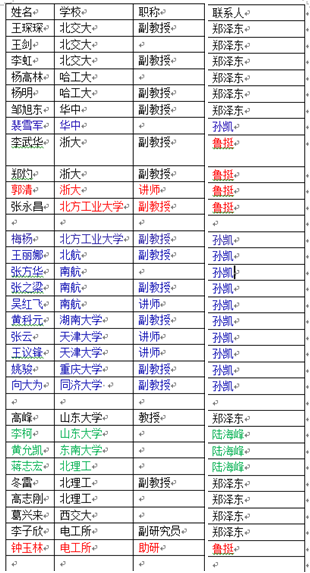 有代表性
包含各主要高校、科研单位
包含教授、副教授和讲师
年龄一般在40岁以下
之前有过联系和交流的
调研过程
出差时的走访
参加会议时的
闲聊
调研问卷的设计
根据需要收集的数据来优化设计问题
问卷控制在一页纸内，问题简洁明了
以选择题为主，控制问答题的数量
选择好联系人和发送问卷的方式，提高有效问卷的回收率
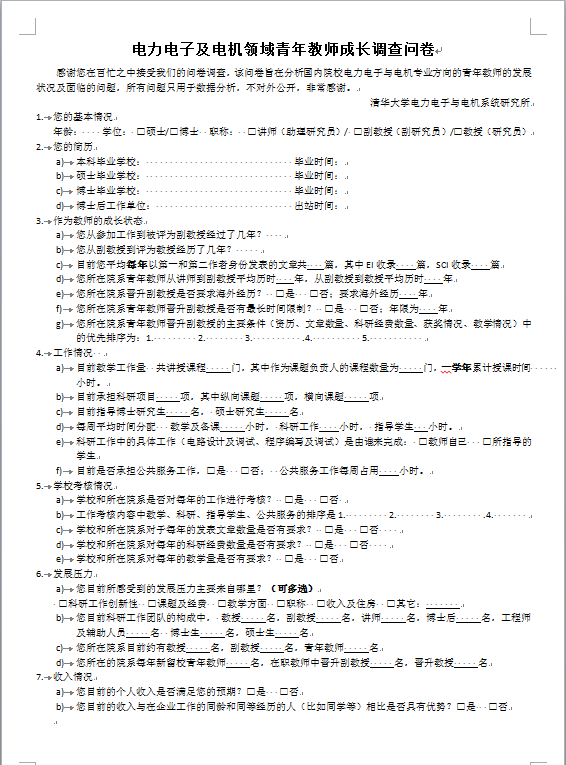 调研材料的汇总与分析
对调查问卷进行初步数据分析和统计
分不同板块，组织大家分别对问卷数据进行分析和对比
数据的汇总
调研数据的对比与分析
调研结果的反馈
报告反馈
研究所全体教师
系主任等领导
兄弟院校部分参与调研的教师
分析研讨，回归实践
针对调研中反应出来的问题进行分析
找出自己的优势和不足
向研究所提出改进的办法
祝大家取得丰硕的调研成果！